Мастер класс    «Бабочка»
Дудник Ю.Н.
Преподаватель декоративно-прикладного творчества 
ЦНТ «Вдохновение»  п. Кысыл –Сыр
Сентябрь 2020г.
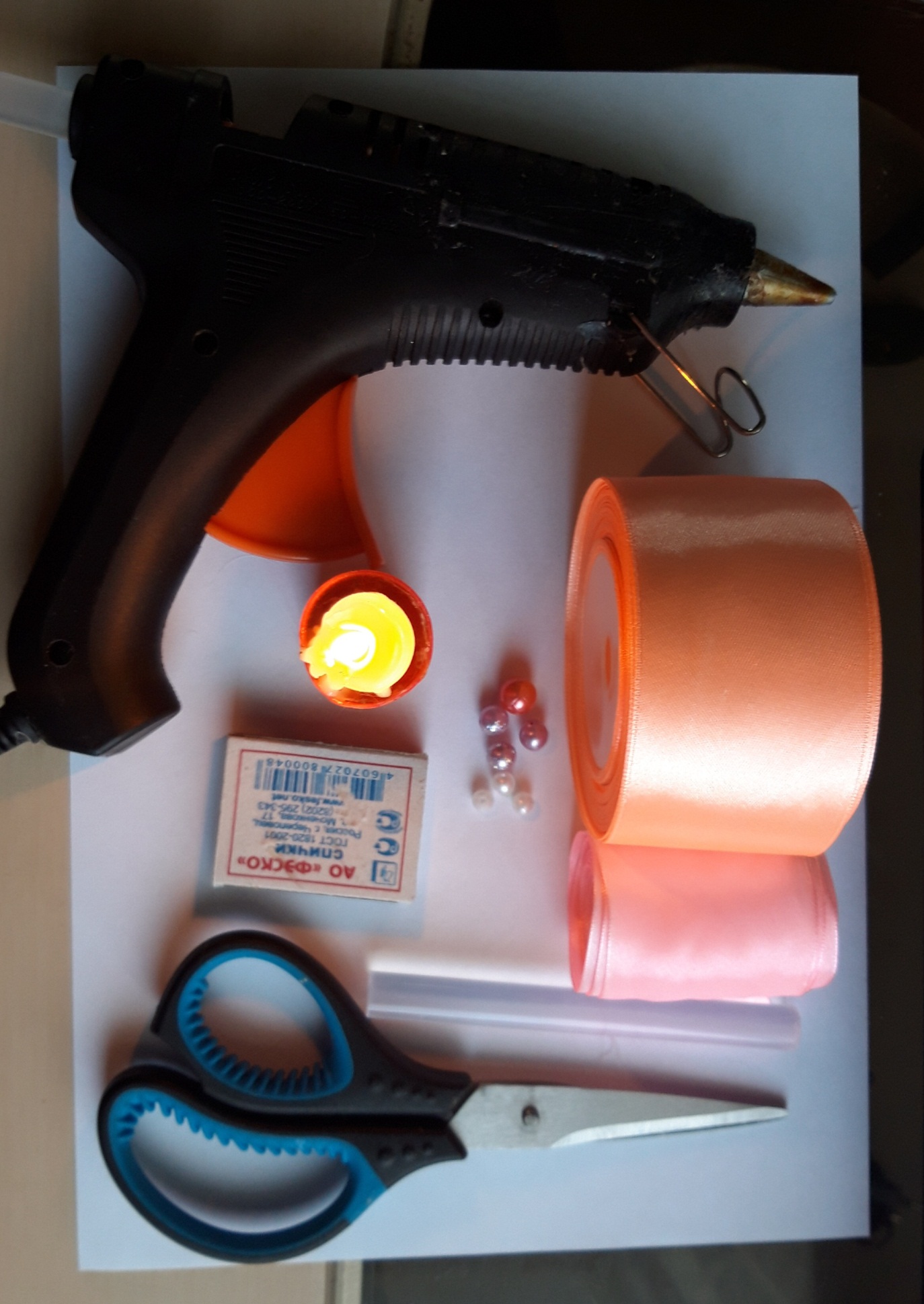 Для изготовления «Бабочки из лент» понадобятся: клеящий пистолет, клей, ножницы, спички, свечка, ленты двух оттенков, бусинки, иголки .
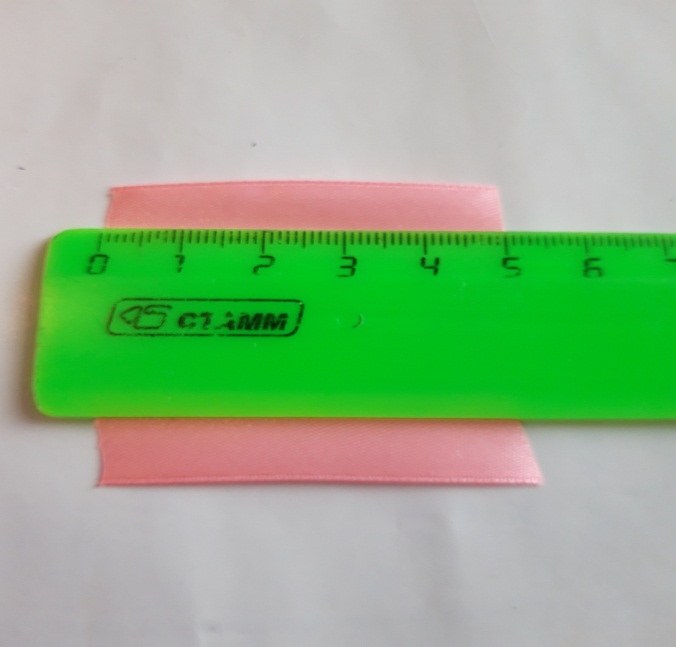 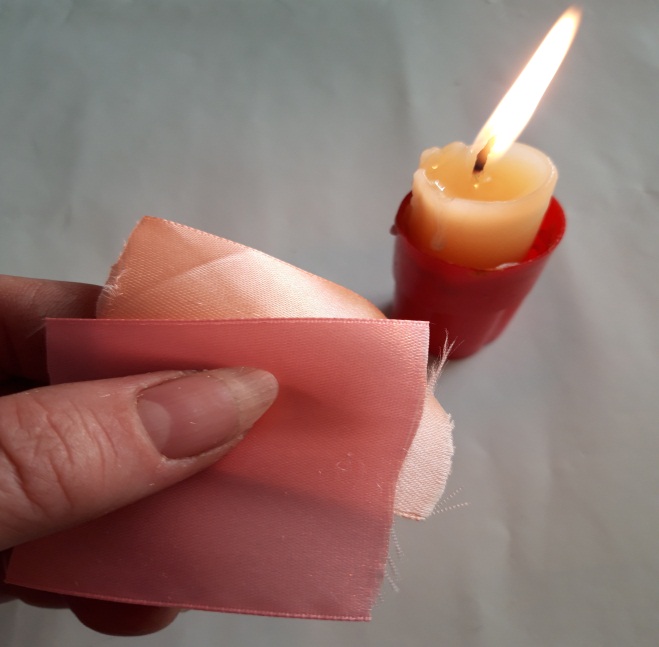 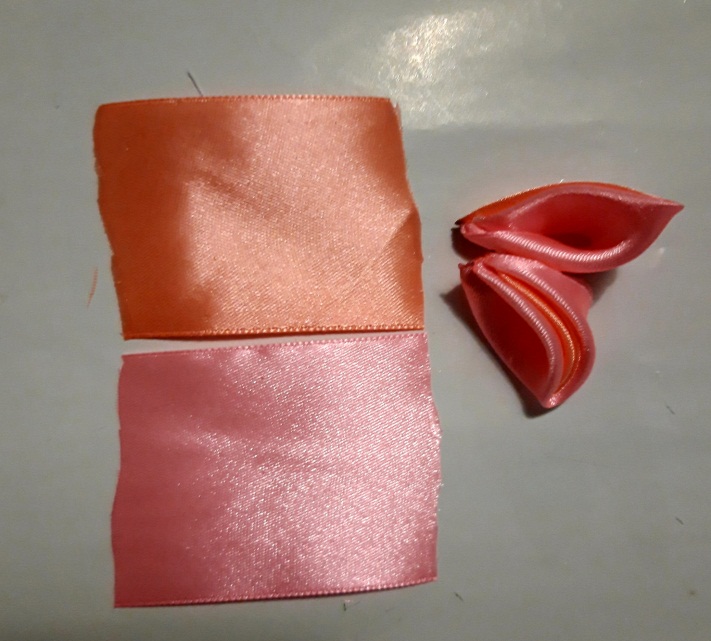 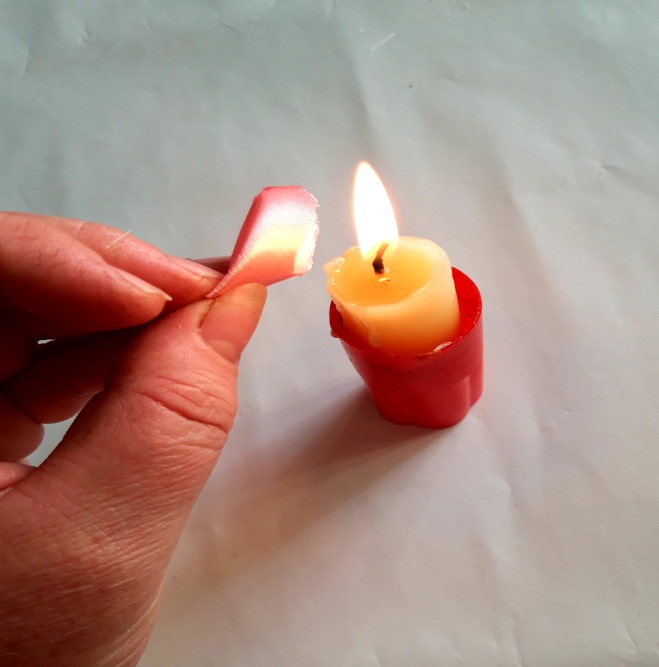 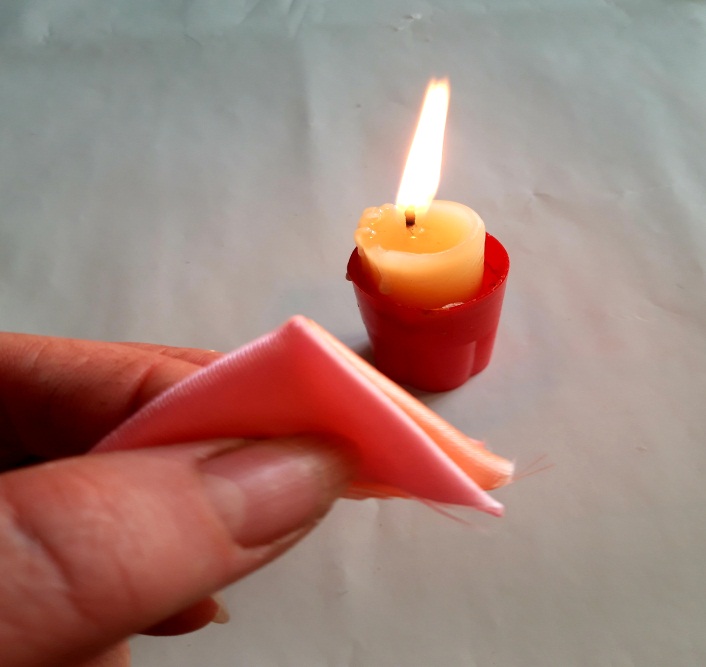 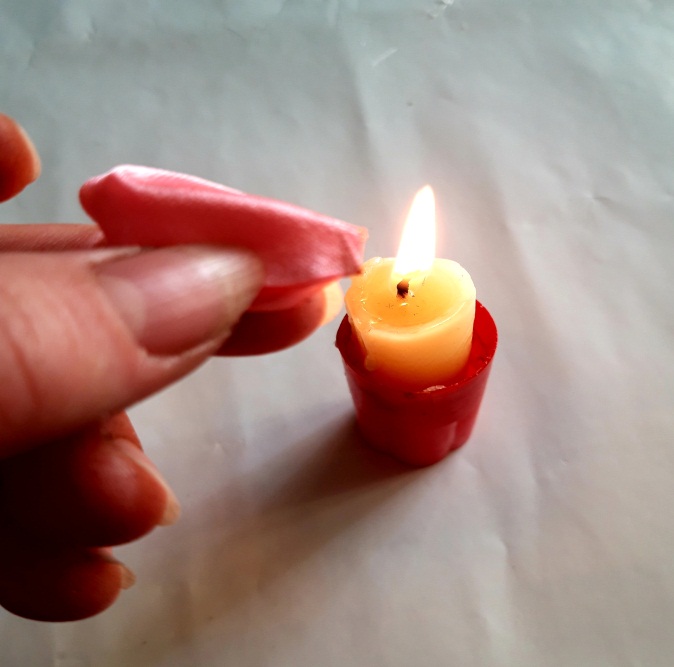 Для изготовления крылышек понадобятся:  розовые и  оранжевые ленточки по  ЧЕТЫРЕ ШТ. КАЖДОЙ. Опаливаем края ленточек, сгибаем пополам три раза и опаливаем кончик крылышка.
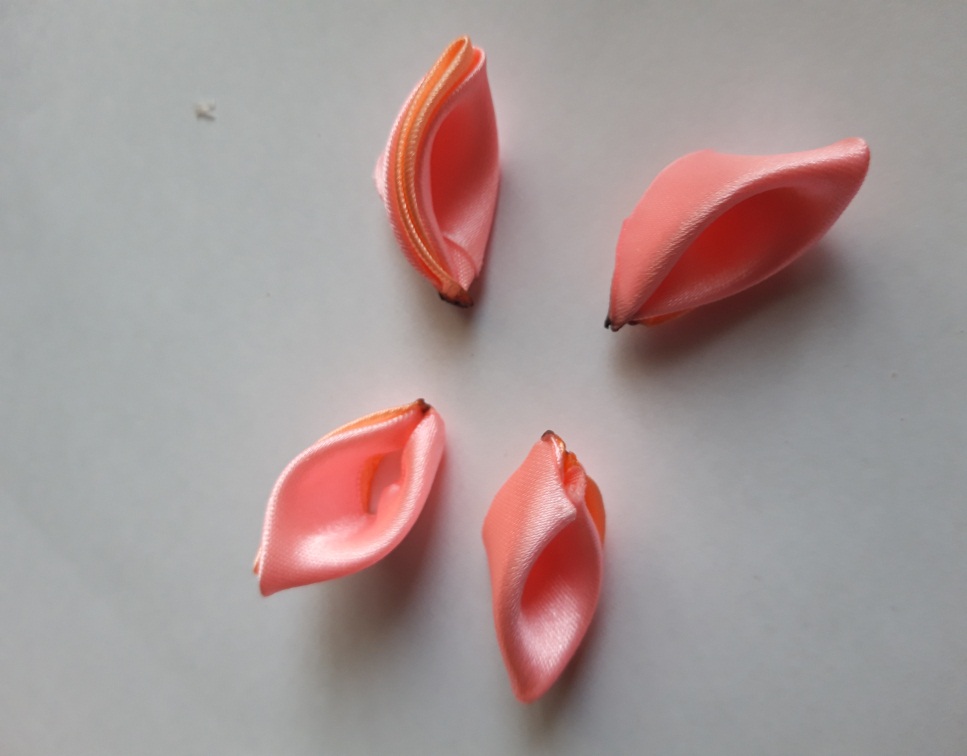 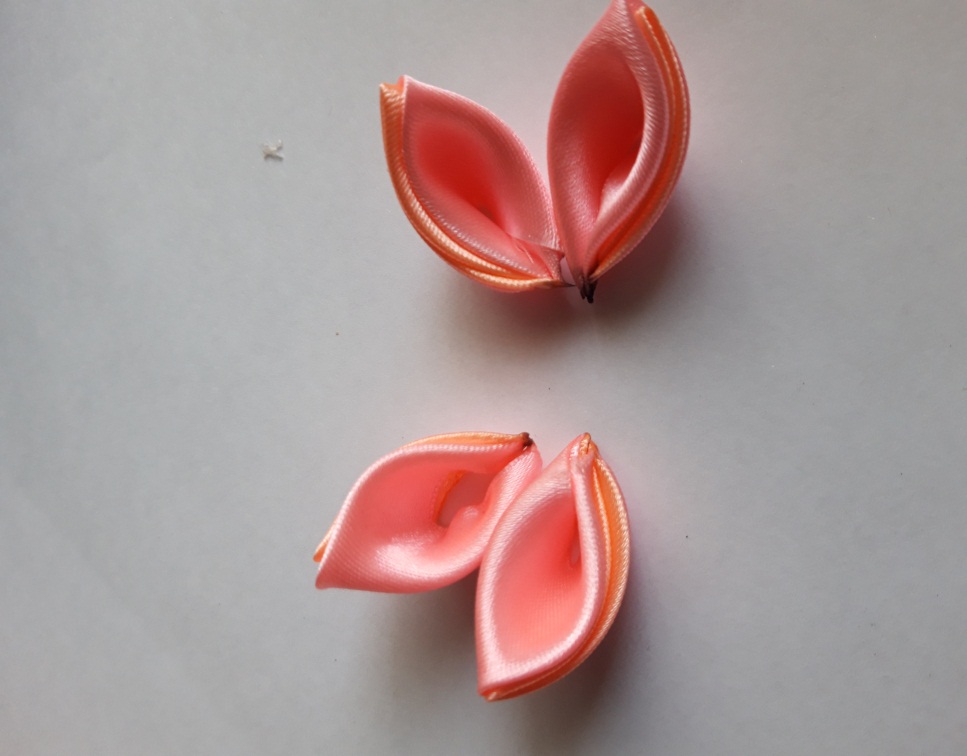 Получились вот такие крылышки, которые склеиваем друг с другом.
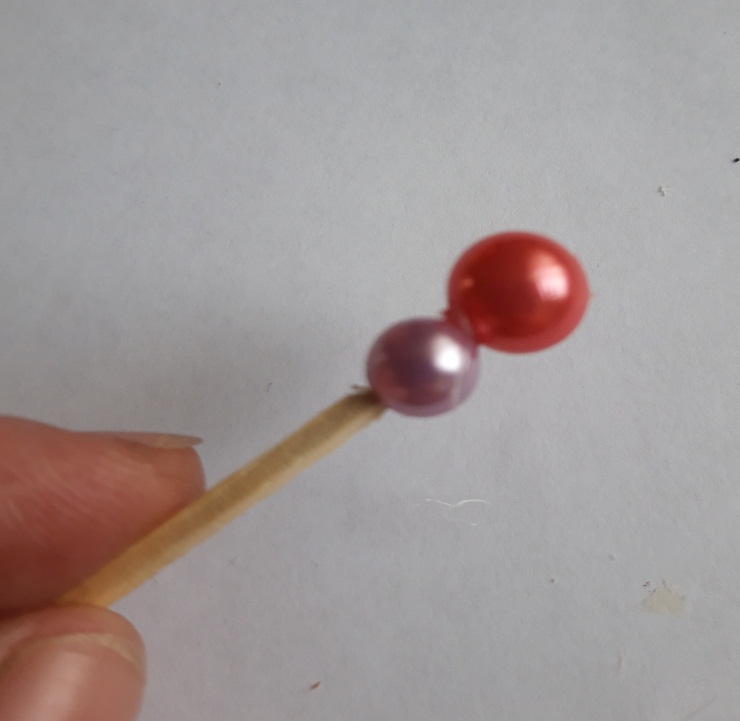 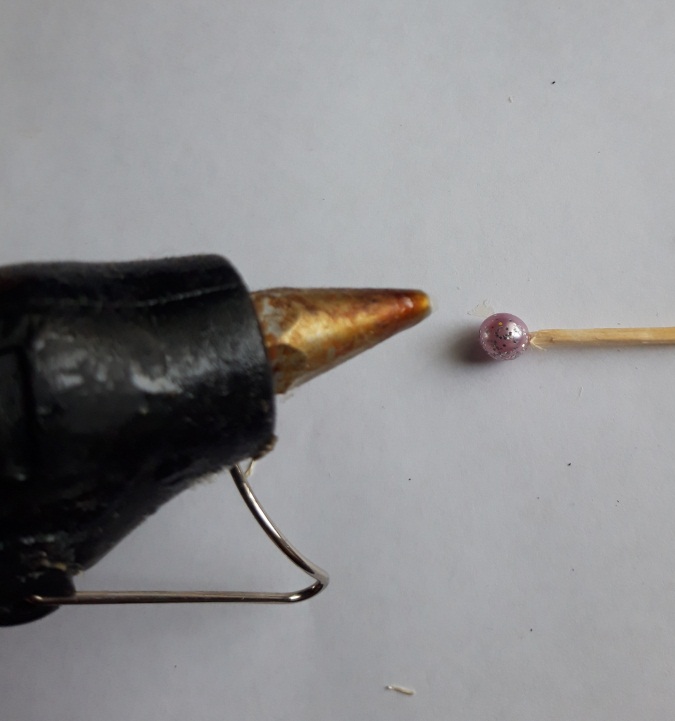 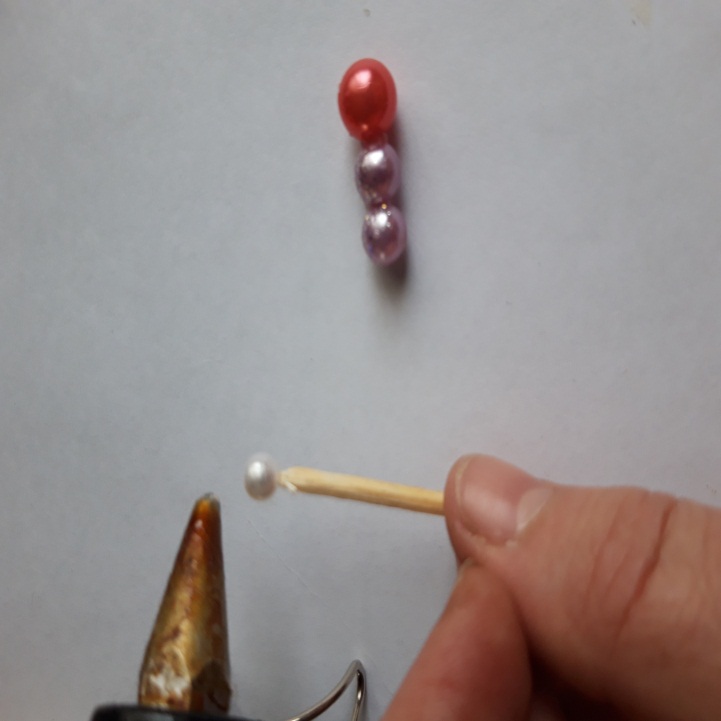 Собираем тельце для бабочки
Бусинки последовательно склеиваем между собой.
Чтобы не обжечься горячим клеем , бусинку надеваем    на спичку.
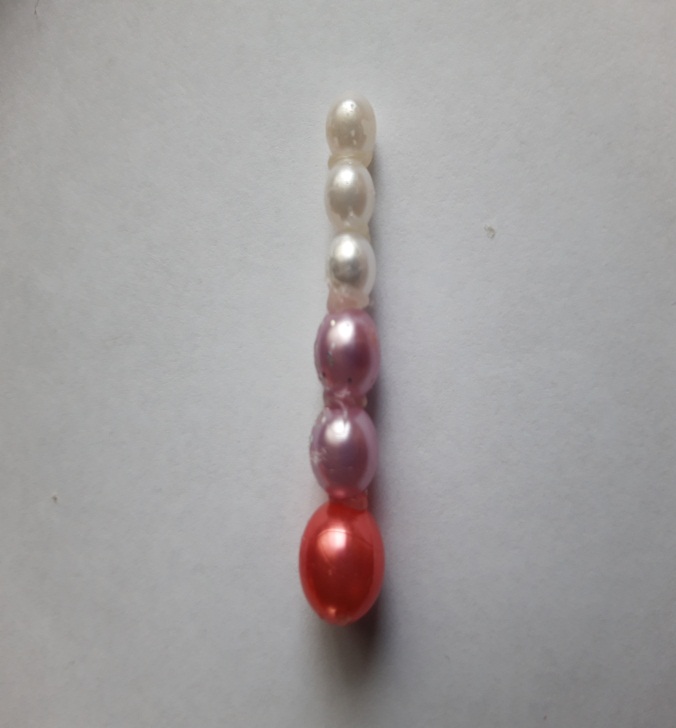 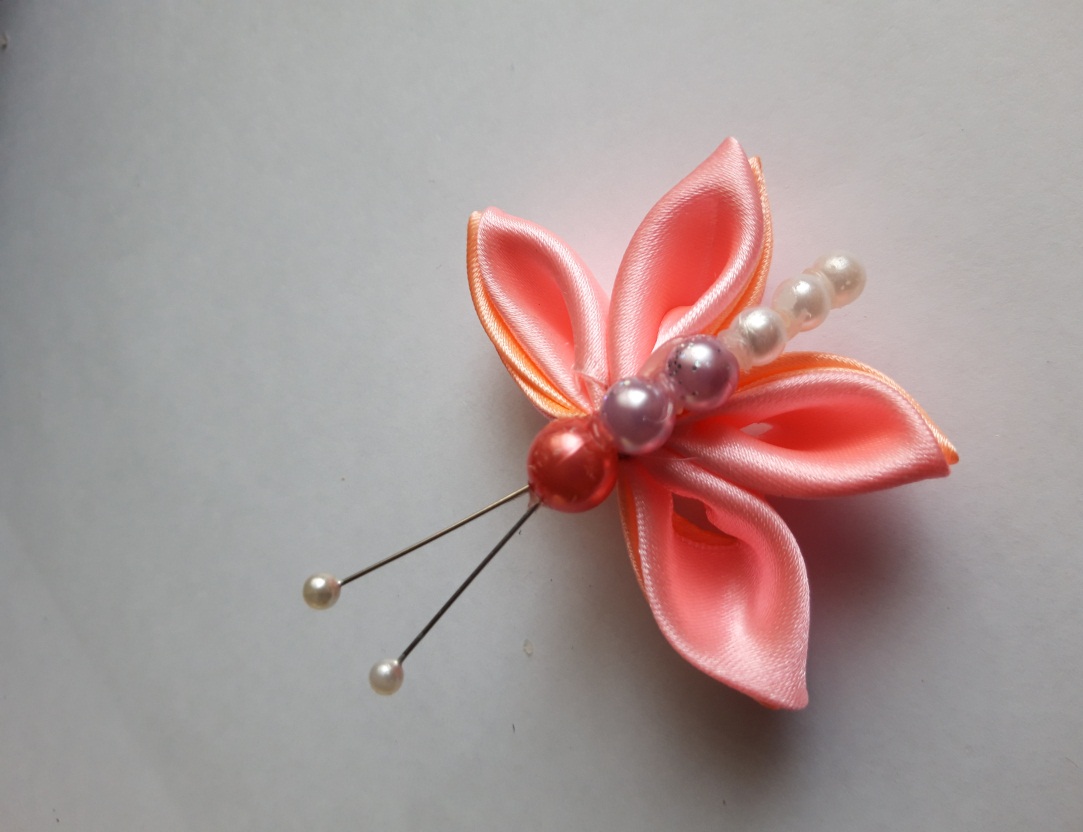 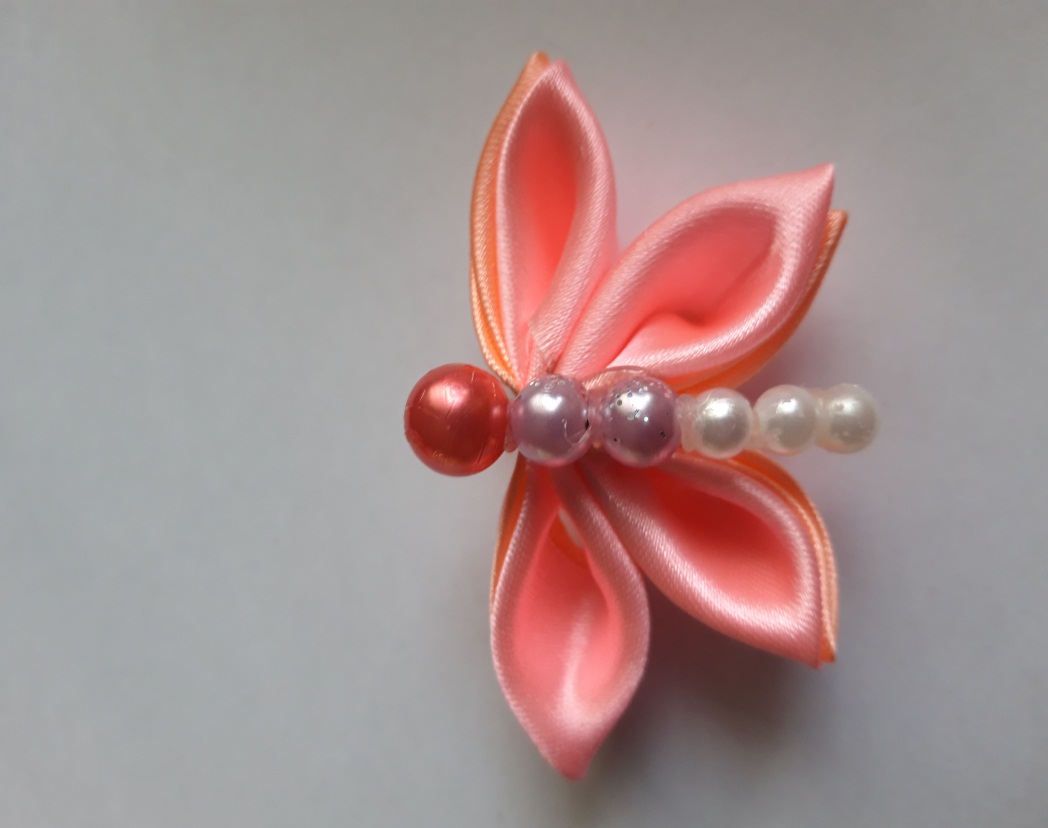 Собираем бабочку


К готовым крылышкам приклеиваем тельце и усики.
Получается вот такая бабочка.
Спасибо за внимание